CAPE Top Ten (plus a few more) List
Sean Friend
2016 FACTE Conference
CAPE Industry Certification Funding List
2
How does my district request an item be added to CareerSource Florida’s list of recommended certifications?
CareerSource Florida conducts an annual submission process to review new certifications. 
The 2017-18 submission process is expected to be open from mid-August through early October. 
http://careersourceflorida.com/cape/
Please contact Warren Davis at CareerSource Florida for details about the submission process.
wdavis@careersourceflorida.com
3
When does my district request an item be added to the CAPE Industry Certification Funding List?
March 5 - April 1, 2017: Preliminary CAPE Industry Certification Funding List is released and window is open to submit requests for an addition to the CAPE Industry Certification Funding List 
June 15, 2017: Recommendations for CAPE Digital Tool Certificates and new certifications to be recommended for the CAPE Industry Certification Funding List are released 
August 1, 2017:  Final CAPE Industry Certification Funding List is released
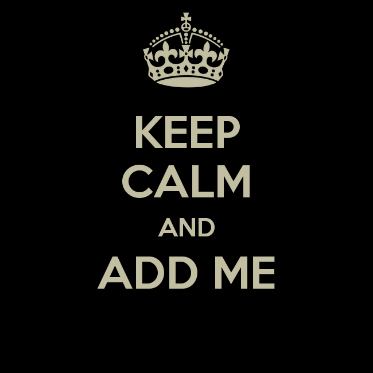 4
Test Administration Procedures
5
How does the 20-day waiting period work?
State Board of Education rule specifies that in order for a district to report industry certification data, the written exams must have been administered with a minimum of 20 calendar days between test administrations.
Example: A student is administered the same industry certification written exam on May 1 and does not pass.  A re-test is administered on May 15 and the student earns the certification.
This student’s industry certification cannot be reported to the state.
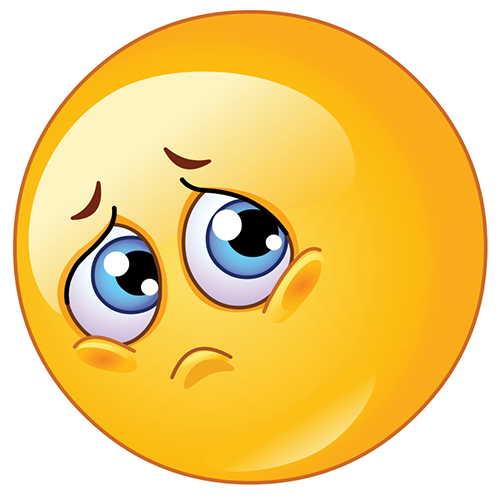 6
If there is a technical glitch during testing, does my district have to wait 20 days to retest?
No. If the results of that exam were invalidated by the certifying agency, it does not count as one of the three allowable exam administrations. 
FDOE recommends that the district obtain a letter from the certifying agency explaining the technical glitch for audit purposes.
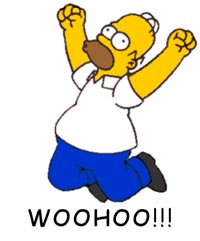 7
Data Reporting
8
Does my district have to report all attempts (passes and fails)?
Yes. Districts must report on all students who attempt to earn an industry certification. There are separate data elements for industry certification identifier and industry certification outcome with pass/fail on the outcome data element to reflect the student performance on the industry certification.
Only report the final outcome when the student tests multiple times!
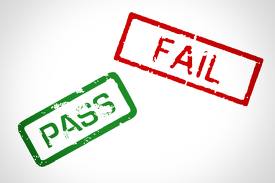 9
Can my district report a certification with all zeroes for the course number?
Maybe???
Districts must report CAPE Industry Certifications and CAPE Acceleration Industry Certifications linked to a valid course number.
However, for CAPE Digital Tool Certificates: 
For a student with a grade level of K-5, all zeroes must be reported for the course number
For a student with a grade level of 6-8, report the course number if the attainment of that certificate can be linked to the instruction provided in that course; otherwise, all zeroes may be reported for the course number.
10
Does my district have to register CAPE Digital Tool Certificates with a career-themed course?
No. CAPE Digital Tool Certificates cannot be registered with a CTC.
CAPE Digital Tool Certificates do not require a linkage to a CTC to be paid in the FEFP.
That was easy!
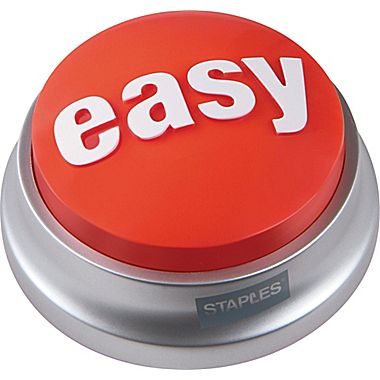 11
Funding Calculation
12
How much are the certifications worth?
Notes: 2016-17 FEFP is based on 2015-16 data reporting.  Estimated value does not adjust for the district cost differential.
13
How the district cost differential affect my district’s allocation?
This tables shows the values for Alachua County with a district cost differential below 1.000 (.9751)
14
[Speaker Notes: With the application of the DCD, the values range as follows:
Digital Tool Certificate - $95 to $107
CAPE Industry Certification 0.1 = $381 to $429
CAPE Industry Certification 0.2 = $763 to $860
CAPE Innovation Course 0.3 = $1,144 to $1,290
CAPE Acceleration Industry Certification 0.5 = $1,907 to $2,150
CAPE Acceleration Industry Certification 1.0 = $3,813 to $4,299]
How do the funding caps work?
For students in grades 9-12, there are NO funding caps.
Example: A 9th grade student earns a CAPE Industry Certification weighted at 0.1 FTE and another CAPE Industry Certification weighted at 0.2 FTE. That student would be funded at 0.3 FTE.
For students in grades K-8, there is a cap of 0.1 FTE per fiscal year.
Example: An 8th grade student earns a CAPE Industry Certification weighted at 0.1 FTE and a CAPE Digital Tool Certificate weighted at 0.025 FTE. That student would be funded at 0.1 FTE.
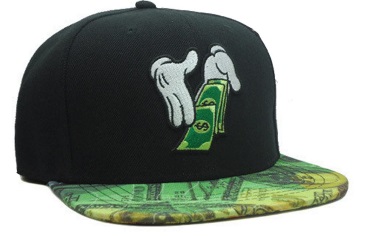 15
How does my district allocate the funds to multiple programs if a middle school student earned more than one certification totaling more than 0.1 FTE?
Example: An 8th grade student earns a CAPE Industry Certification weighted at 0.2 FTE in a course with an Agriculture program and a CAPE Digital Tool Certificate weighted at 0.025 FTE in a course within an IT program. 
CAPE Industry Certification
0.2 FTE / 0.225 Total FTE = 89% of the total monies (0.1 FTE) go to the Agriculture program
CAPE Digital Tool Certificate
0.025 / 0.225 = 11% of the total monies (0.1 FTE) go to the IT program
16
What are the requirements for teacher bonuses?
Teacher bonuses in the 2016-17 FEFP Calculation:
The maximum teacher bonus was also increased from $2,000 to $3,000!
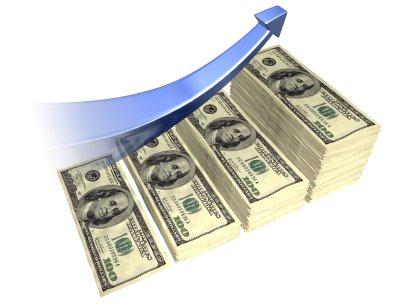 17
When do I get my teacher bonus?
The FEFP, 3rd calculation, is the first calculation in which the additional CAPE FTE is included.
The calculation is updated in the 4th calculation with data through the close of Survey 5 reporting.
Districts do not receive a lump sum for the funds generated through the add-on FTE. The add-on FTE is included in FEFP calculations and funds are sent to the district based upon the calculation every two weeks.
Teacher bonuses are part of the FEFP calculations.
Talk to your district finance office!
18
What if an employee leaves the district?
It depends on when the teacher left the district…
Bonuses are distributed by the district in fiscal year 2016-17 (July 1 to June 30) to eligible teachers based on certifications funded in the 2016-17 FEFP calculation (earned in 2015-16).
Example: A teacher finishes the 2015-16 school year and retires on June 30.  The district is not required to give the teacher a bonus, but it is at the district’s discretion.
19
Why didn’t I get funded for a certification?
There are three common reasons…
Certification was not correctly reported on the  Industry Certification Format
Record was rejected in the industry certification submission
Certification was not reported in a career-themed course
CAPE Industry Certifications and CAPE Acceleration Industry Certifications are fundable when reported in a registered career-themed course 
See Appendix FF for the courses registered by your district
20
Why didn’t I get funded for a certification?
Certification was earned by the student in a previous year
These records will not be rejected during submission
Funding programming language checks several years of funding to determine whether a certification had already been funded for that student
Students who earned a different version of the same certification will not generate funds more than once for that certification code
21
Expenditure of Funds Received
22
What does “program” mean?
“Program” means the specific program or academy related to the course in which the certification was earned.  
For example, AEST’s Agritechnology certification is earned in the registered career-themed course Agritechnology I.  The monies could be spent on eligible expenses  within the Agritechnology program number or in a registered academy related to Agritechnology. 
“Program” does not mean the general CAPE program (i.e., any CAPE expenses at the school).
23
On what can funds from the 80 percent allocation be spent?
Example 1: Industry certification exams
Example 2: Instructional materials needed to prepare or take the industry certification exam
Example 3: Equipment used to prepare or take the industry certification exam
Talk to your district finance office!

And yes, it’s ok to allocate more than 80 percent to the specific CAPE program!
24
On what can funds from the 20 percent allocation be spent?
The remaining 20 percent of the funds may be spent on other CAPE program expenses such as:
Administrative costs
New industry certification programs (at schools with or without existing industry certification programs)
100 percent of the funds are for CAPE!
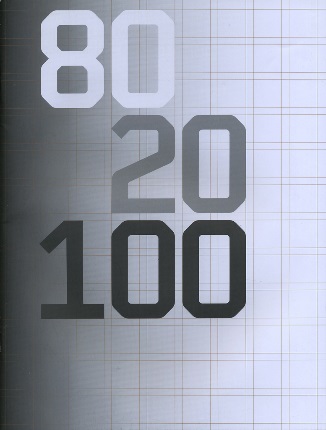 25
What does “supplanting” mean?
“Supplant” means “replace” 
Don’t do it!
Examples of Supplanting
Paying the salary of your classroom teacher
Paying for general classroom supplies like desks, cabinets, or basic construction supplies) 
Your district wants to “supplement” your CAPE programs
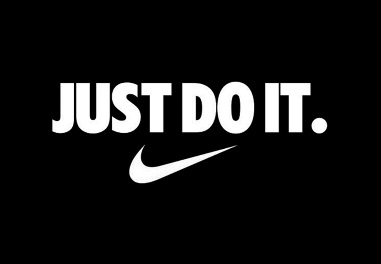 26
Where is the list of items on which my district can spend CAPE funding?
No state list of allowable expenses exists




Districts must follow all applicable state law for the expenditure of these state funds
Talk to your district finance office!
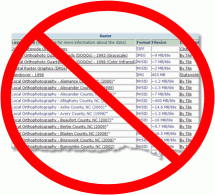 27
Contact Information
28
Contacts
Program
Sean Friend, Division of Career and Adult Education
Email:  Sean.Friend@fldoe.org
Phone:  850-245-9030
Data Reporting
Tsung Lin
Email:  Tsung-Yuan.Lin@fldoe.org
Phone:  850-245-9074
29
30